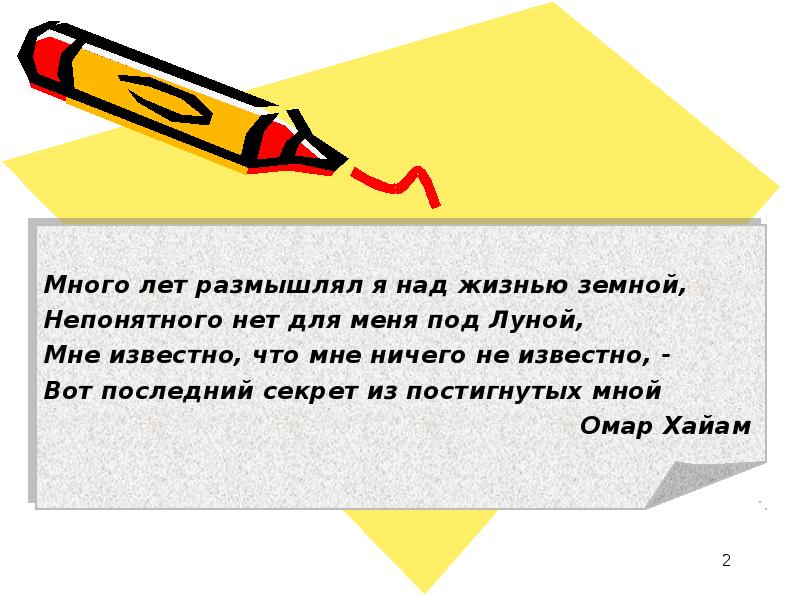 Тема 1.1
Розділ І
ІСТОРІЯ
ДЕРЖАВИ І ПРАВА 
ЯК НАУКА І НАВЧАЛЬНА ДИСЦИПЛІНА
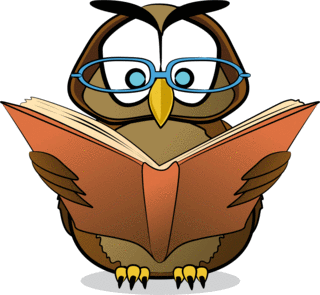 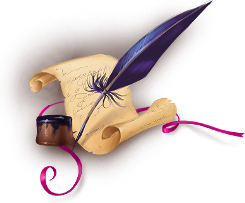 П л а н
1.  Предмет історії держави та права
2.  Місце історії держави і права в системі юридичних навчаль­них дисциплін 
3.  Методи історії держави і права
4.  Періодизація історії держави та права
5.  Джерела історії держави та права
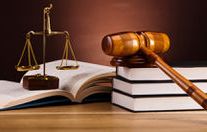 Предметом історії держави та права є як загальні, так і специфічні закономірності виникнення, розвитку та функціонування держави і права окремих країн у конкретно-історичних умовах їх розвитку в хронологічній послідовності
Історія держави і права:
- досліджує причини і процес виникнення, розвитку та функціонування різних історичних типів і форм держави і права, державних органів і найважливіших інститутів права, які існували протягом усієї історії людства та спричинили найбільший вплив на історію державності;
- висвітлює закономірності зміни одних історичних типів держави і права іншими виходячи з конкретних умов життя суспільства окремих країн;
- розкриває сутність державно-правових процесів в Україні та у зарубіжних країнах, установлює причини їх походження, природу і значення на певних історичних етапах;
- аналізує характерні причинно-наслідкові зв'язки та конкретно-історичні закономірності
Місце історії держави і права в системі юридичних навчальних дисциплін
Методи історії держави і права
Загальнонаукові
- передбачає вивчення історії держави і права у взаємозв'язку її елементів та тісній взаємодії з іншими системами: політичною, економічною, релігійною… 
- розгляд держави і права не як незмінних суспільних інститутів, а як таких, що перебувають у постійному розвитку
метод матеріалістичної діалектики
Метод аналізу
розчленування    предмета    дослідження   на   його  складові  частини  з  метою  їхнього  всебічного  вивчення.
Метод синтезу
об’єднання  раніше  виділених  розрізнених  знань про об’єкт, його частини і властивості у єдине  ціле.
Порівняльний метод
використовувався з метою встановлення схожості, тотожності чи відмінності у розвитку інститутів держави та права різних країн у різні періоди
Методи історії держави і права
Спеціальнонаукові
дослідження  державно-правових  явищ  у конкретно-історичних умовах їх розвитку
Історичний
встановлення   і   вивчення   кількісних  характеристик державно-правових явищ і процесів та їх узагальнення
Статистичний
держава   і   право   розглядаються   як   системи,   які складаються   із  підсистем,  виявлення   їх   структури, внутрішніх і зовнішніх зв'язків дозволяє визначати типи і форми держави та права
Системно-структурний
Формально-юридичний
здійснюється    аналіз    нормативно-правових   актів, встановлюються зовнішні ознаки правових явищ.
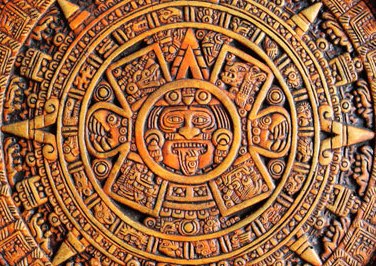 Періодизація історії держави та права
1. Ф о р м а ц і й н а
2. З а г а л ь н о і с т о р и ч н а
Під суспільно-економічною формацією розуміється суспільство на певному ступені історичного розвитку, яке характеризується відповідним йому економічним ладом, певним способом виробництва єдністю продуктивних сил і виробничих відносин.
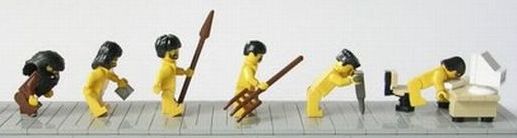 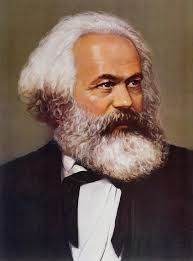 Учення про суспільно-економічні формації (способи виробництва) обґрунтовано К.Марксом у роботі 
“До критики політичної економії”.
Спосіб виробництва – діалектична єдність продуктивних сил і виробничих відносин
продуктивні сили – це засоби виробництва (знаряддя праці і предмет праці) і люди з їх умінням працювати
у процесі виробництв люди вступають у певні, необхідні, від їх волі незалежні, відносини – виробничі відносини.
Спосіб виробництва (базис) обумовлює надбудову: державу, право, релігію, культуру тощо
Не свідомість визначає буття, а суспільне буття визначає свідомість.
За характером розвитку продуктивних сил і виробничих відносин К.Маркс виділяв чотири способи виробництва
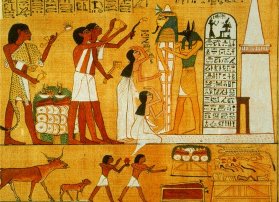 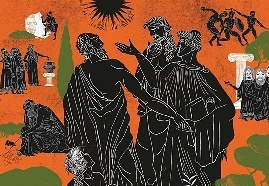 1. Азіатський
2. Античний
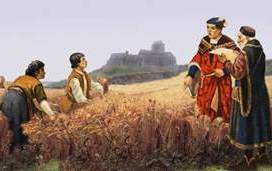 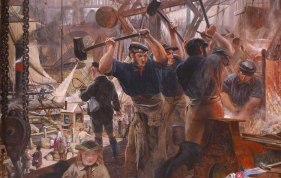 4. Буржуазний
3. Феодальний
У СРСР, з огляду на схожість ознак азіатського та нового – соціалістичного – способів виробництва, вчення К.Маркса довелося “відкорегувати”. Академіком В.В. Струве  була розроблена відома формаційна концепція: азіатський та античний способи виробництва було об'єднано в один – рабовласницький, а також виділено первіснообщинний та комуністичний, першою фазою якого є соціалізм.
В. В. Струве 
(1889 - 1965)
соціально-економічні формації
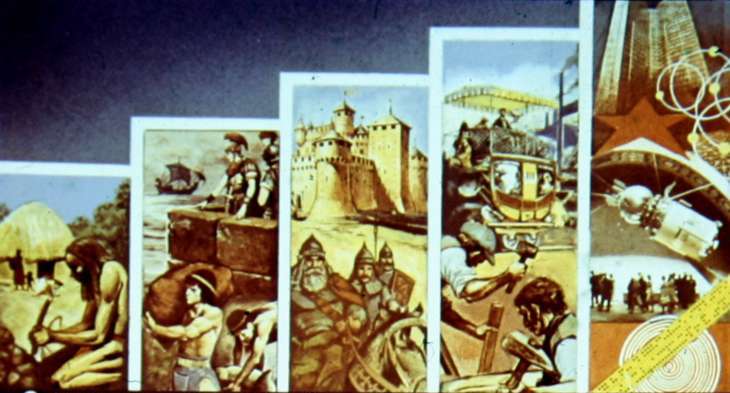 комуністична
(соціалістична)
буржуазна
феодальна
рабовласницька
первіснообщинна
Загальноісторична періодизація
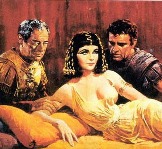 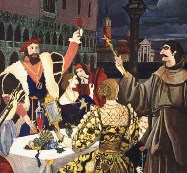 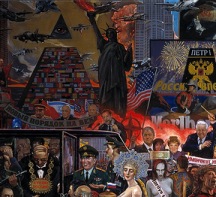 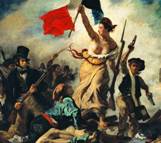 4 тис. до н.е. –
5 ст. н. е. –
середина 17 ст. –
початок 20 ст. –
Держава та право Новітнього часу
Держава та право Стародавнього світу
Держава та право Середніх віків
Держава та право Нового часу
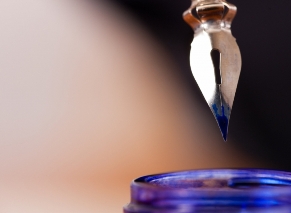 Джерело історії держави і права - це матеріальний носій історичної державно-правової інформації, який безпосередньо відображає той чи інший аспект політичної, державно-правової діяльності людини, соціальної групи, класу, суспільства в цілому.
джерела історії держави та права
мемуари
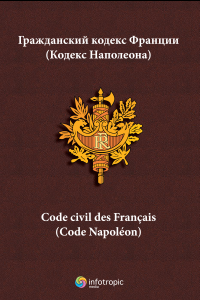 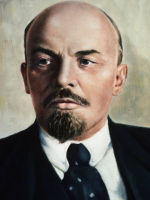 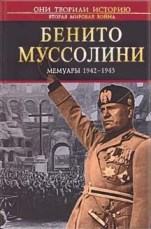 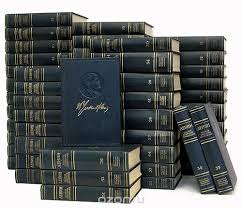 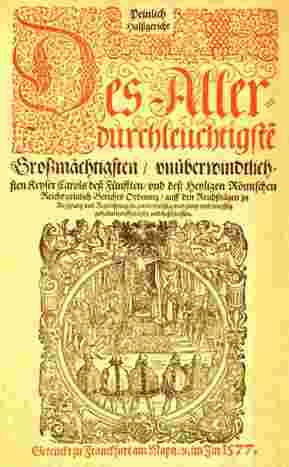 документи органів державної влади і управління тих чи інших країн
праці видатних державних діячів
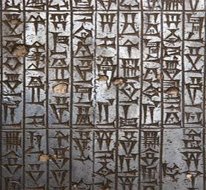 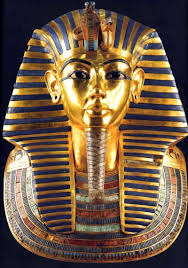 художня
 література
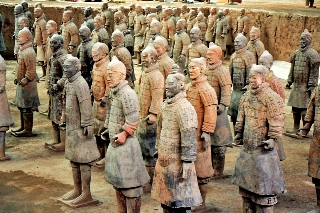 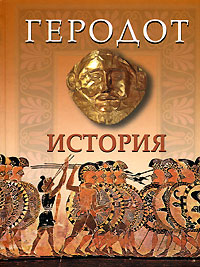 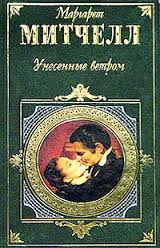 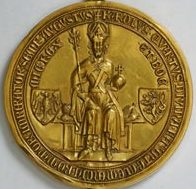 наукова 
література
пам'ятки мистецтва
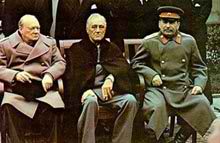 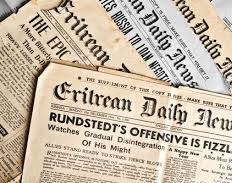 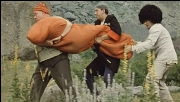 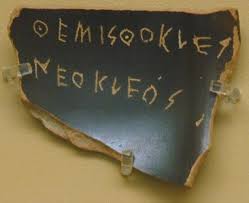 правовий звичай
фото -, кіноматеріали
періодичні видання
графіті